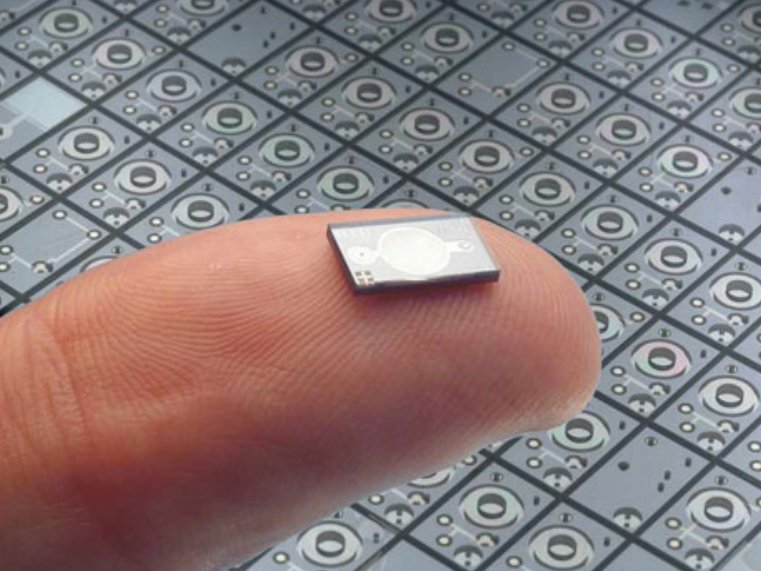 МЭМС
Общая схема. 
Технологии МЭМС.
ВЧ ключи
Подготовил студент группы 21414
Суховский Максим
Что такое МЭМС?
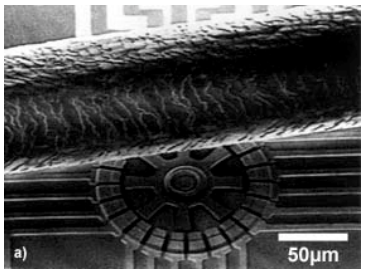 Микро – электромеханические системы ( МЭМС) 

Технология, объединяющая в себе миниатюрные механические и электромеханические элементы
Размеры МЭМС: 1мкм – 1мм
Возможные названия:

  Microsystems Technology (MST) 


                            Micromachines
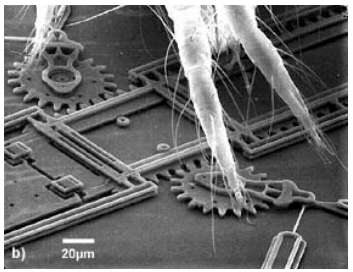 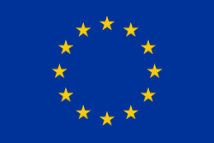 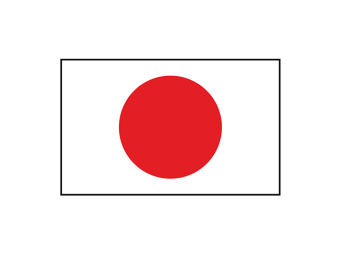 Микродатчики
Микроактюаторы
МЭМС
Микроструктуры
Микроэлектроника
Применение МЭМС
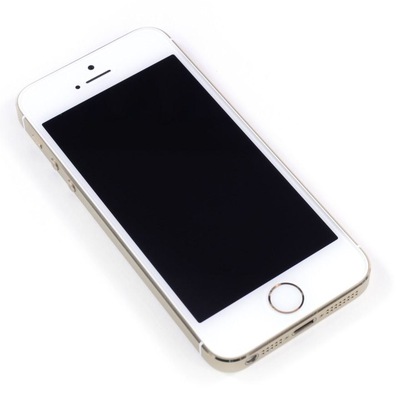 Раздув подушек 
безопасности
Управление струйными
головками
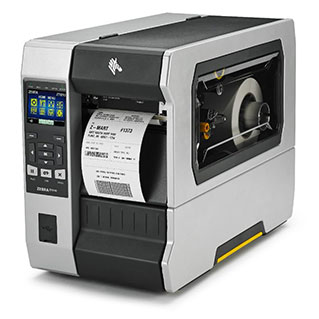 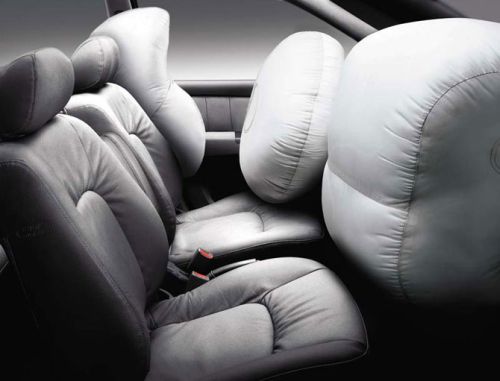 Акселерометр
ТЕХНОЛОГИИ ПРОИЗВОДСТВА МЭМС
Пакетная обработка

Технологический процесс, который включает в себя добавление или вычитание двухмерных слоев на подложке (обычно кремний) на основе фотолитографии и химического травления.
Объемная микрообработка
Это процесс, идущий от поверхности материала – основы вглубь, 
при котором последовательно удаляются ненужные участки этого материала, в результате чего остаются механические структуры необходимой формы
Сухое травление
Мокрое травление
Металлы
Кремний
Пластмассы
Керамика
Кремний
Кварц
Мокрое травление
Удаление материала путём погружение его в ванну с травителеме.
ТРАВИТЕЛИ
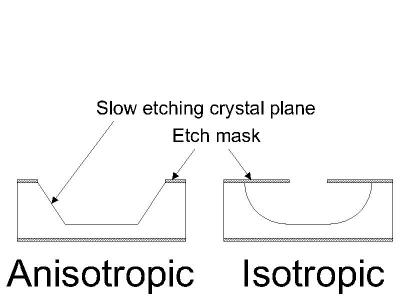 Изотропные:
	Травят материал с одинаковой
	скоростью во всех направлениях
Анизотропные:
	Скорость травления зависит
	от ориентации кристалла,
	быстрее травит в определённом
	направлении.
Сухое травление
Сухое травление основывается на методах травления на паровой фазе или на плазменной основе с использованием подходящих реакционноспособных газов или паров, обычно при высоких температурах.
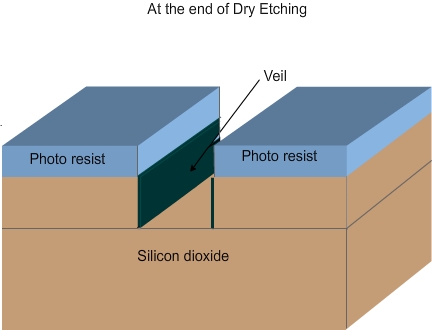 Реактивное ионное травление
Температура травления снижается
 1000 С до 150 – 200 С
Скорость травления зависит от времени, концентрации, температуры и материала, подлежащего травлению
ПОВЕРХНОСТНАЯ МИКРООБРАБОТКА
Это процесс, заключающийся последовательных циклах нанесение тонких слоев материала, которые затем с помощью литографии и последующего травления приобретает необходимую геометрическую форму
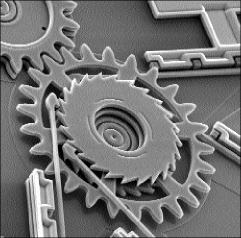 Используется для создания сложных элементов
Возможности данной технологии зависят от
способности удалять жертвенные слои
Микрообработка с высоким разрешением
Микрообработка с высоким разрешением (HARM) представляет собой процесс, который включает в себя различные методы микрообработки с последующим литьевым формованием, тиснением и, при необходимости, электроформованием для репликации микроструктур из формовачных деталей.
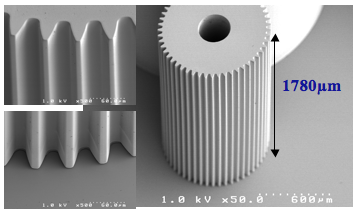 Методы LIGA:

Литография
Гальванопластика
Литье
Высокочастотные МЭМС ключи
F2
Земля
Земля
Земля
Земля
F1
h0
S
Сигнал
V
V
Вид сверху
Вид сбоку
V’ = 0
[Speaker Notes: Высокочастотные ключи могут быть с омическим или емкостным контактом. При омическом через ключ может протекать как постоянный, так и переменный ток. При емкостном – постоянная составляющая блокируется слоем диэлектрика. На слайде представлен вариант емкостного ключа, который шунтирует сигнальную линию. Для того, чтобы шунтирование состоялось, необходимо приложить между землей и сигнальной линией некоторое напряжение Vкр, при котором верхний электрод под действием электростатической силы притянется с сигнальной линии. Это напряжение можно вычислить следующим образом. При увеличении напряжения между электродами расстояние между ними ℎ  бдет постоянно уменьшатся, оставаясь стабильным до некоторого значения ℎкр  когда происходит резкое схлопывание зазора вследствие невозможности силы упругости скомпенсировать электростатическую силу.]
Высокочастотные МЭМС ключи
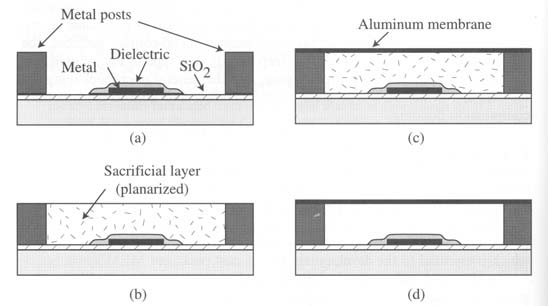 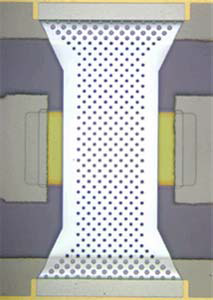 Vкр= 30-50В
[Speaker Notes: На слайде представлен вариант изготовления такого ключа. 400 нм вольфрама для сигнальной линии покрывают 100 нм PECVD нитрида кремния, затем наносят алюминиевые колонны (4-6 мкм) и покрывают все слоем полиамида. Поверх полиамида наносится поперечная алюминиевая перемычка, которая и будет замыкать ключ. После этого жертвенный слой полиамида удаляется с помощью кислородной плазмы. Напряжение включения ключа – порядка 30-50 В.]
Список литературы
https://en.ppt-online.org/11211
http://www.lboro.ac.uk/microsites/mechman/research/ipm-ktn/pdf/Technology_review/an-introduction-to-mems.pdf
http://www.memsnet.org/mems/what_is.html
https://3dnews.ru/600098